আচ্ছালামুআলাইকুম
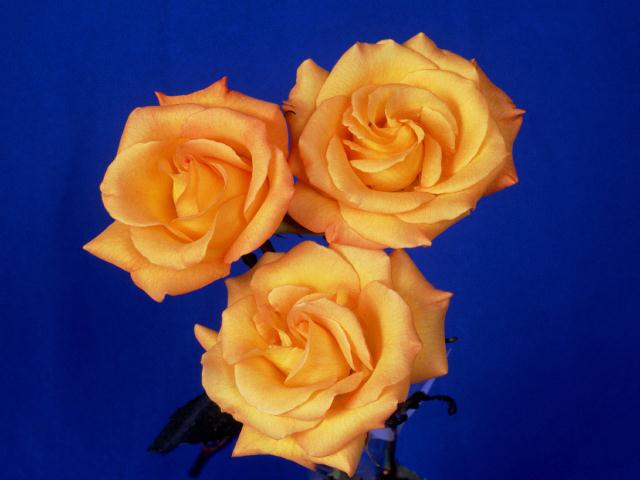 সবাইকে গোলাপ ফুলের শুভেচ্ছা
সম্পাদনায়
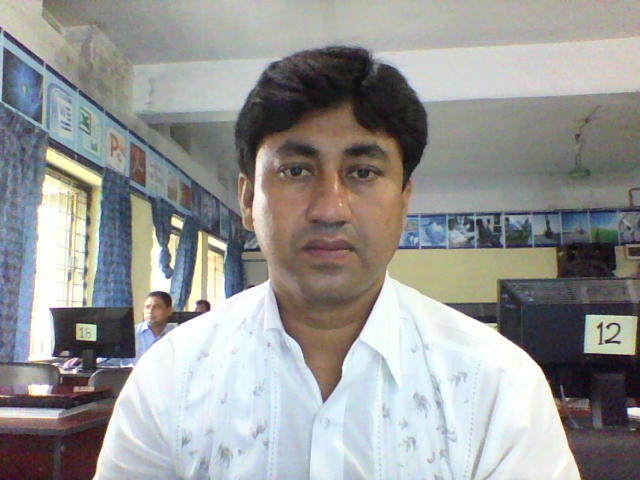 মোঃ আব্দুল্যা আল মাছুম বিল্যাহ
প্রধান শিক্ষক
৪৬ নং রামচন্দ্রপুর সরকারি প্রাথমিক বিদ্যালয় 
মহেশপুর, ঝিনাইদহ।
শ্রেণিঃ পঞ্চম
বিষয়ঃ প্রাথমিক গণিত
শিখনফল
১। বিভিন্ন ধরনের চতুর্ভুজ সম্পর্কে ধারনা লাভ করতে পারবে।
২। বিভিন্ন ধরনের চতুর্ভুজ আকঁতে পারবে।
৩। বিভিন্ন ধরনের চতুর্ভুজের বৈশিষ্ট লিখতে পারবে।
ক
ঘ
খ
গ
চতুর্ভুজ
ঘ
ক
৩ সেঃ মিঃ
খ
গ
৫ সেঃ মিঃ
চিত্রঃ আয়ত
ˆewkót    1| Avq‡Zi cÖwZwU †KvY mg‡KvY|
           2| Avq‡Zi wecixZ evû¸‡jv ci¯úi mgvb|
           3| Avq‡Zi wecixZ evû¸‡jv ci¯úi mgvšÍivj|
ঘ
ক
৪ সেঃ মিঃ
খ
গ
চিত্রঃ বর্গ
‰ewkót   1| e‡M©i cÖwZwU †KvY mg‡KvY|
           2| e‡M©i cÖwZwU evû mgvb|
           3| e‡M©i wecixZ evû¸‡jv ci¯úi               		mgvšÍivj|
ক
ঘ
৪ সেঃ মিঃ
খ
গ
চিত্রঃরম্বস
ˆewkót    1| i¤^‡mi cÖwZwU evû mgvb|
           2| i¤^‡mi wecixZ †KvY¸‡jv ci¯úi mgvb|
           3| i¤^‡mi wecixZ evû¸‡jv ci¯úi mgvšÍivj|
ক
ঘ
গ
খ
চিত্রঃসামান্তরিক
‰ewkót    1| mvgvšÍwi‡Ki wecixZ evû¸‡jv ci¯úi 	      mgvb|
           2| mvgvšÍwi‡Ki wecixZ †KvY¸‡jv ci¯úi 	      mgvb|
           3| mvgvšÍwi‡Ki  wecixZ evû¸‡jv ci¯úi 	      mgvšÍivj|
মূল্যায়ন
৩ সেঃ মিঃ বিশিষ্ট একটি বর্গ আঁক এবং ৩ টি বৈশিষ্ট লিখ।
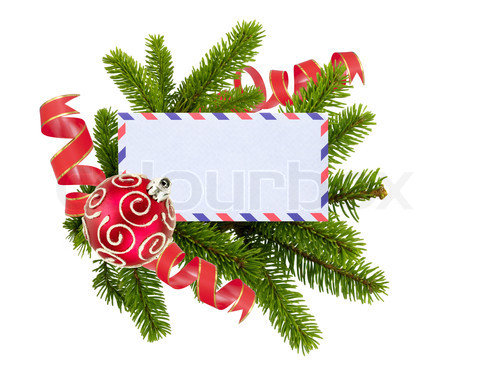 সবাইকে
ধন্যবাদ